Hazai költségvetési források
SZELLEMI ALKOTÁSOK HAZAI ÉS NEMZETKÖZI SZELLEMITULAJDON-VÉDELMÉT SZOLGÁLÓ TEVÉKENYSÉGEK TÁMOGATÁSA AZ ALKOTÁSOK HASZNOSULÁSÁNAK ELŐMOZDÍTÁSA ÉRDEKÉBEN
Pályázatok:
2020-1.1.3-IPARJOG
2021-1.1.1-IPARJOG
1
A szabadalmi aktivitásszempontjából mérvadó mutatók- uniós összevetés
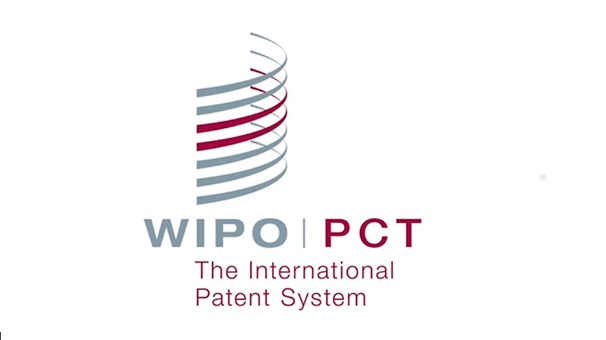 A 2021. évi Európai Innováció Eredménytábla (European Innovation Scoreboard, EIS) összesen 32 indikátora közül …

3.3.1. sz. mutató: A nemzetközi (PCT-) szabadalmi bejelentések száma az eljárás nemzetközi szakaszában 1 milliárd USD GDP-re vetítve (vásárlóerő-paritáson számolva) (db)
3.3.2. sz. mutató: A WIPO-hoz és az EUIPO-hoz benyújtott védjegybejelentések száma 1 milliárd USD GDP-re vetítve (vásárlóerő-paritáson számolva) (db)
3.3.3. sz. mutató: Az EUIPO-hoz benyújtott, egyéni jellegű formatervezési mintaoltalmi bejelentések száma 1 milliárd USD GDP-re vetítve (vásárlóerő-paritáson számolva) (db)
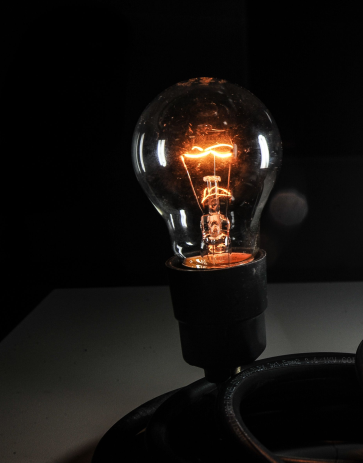 Magyarország pozíciói (%/EU-27, 2021)*

Szabadalmi bejelentések (37%): 16. helyezés. (A 27. legjobb teljesítményünk a 32 indikátort tekintve.)
Védjegybejelentések (70%): 23. helyezés. (A 16. legjobb teljesítményünk a 32 indikátort tekintve.)
Formatervezési mintaoltalmi bejelentések (28%): 24. helyezés. (A 30. legjobb teljesítményünk a 32 indikátort tekintve.)
* Normalizált pontszám
Forrás: EIS 2021 database, ill. EIS 2021 – Main Report 58. old.
2
Pályázati felhívások
2020-1.1.3-IPARJOG:
Támogatásra jogosultak köre
Felsőoktatási intézmény, Egyéb (nem felsőoktatási) oktatási intézmény, Egyéb költségvetési kutatóhely, Egyéb költségvetési intézmény (nem oktatási vagy kutatóhely), Vállalkozói kutatóhely, Vállalkozás (nem kutató jellegű), Nonprofit kutatóhely, Egyéb nonprofit szervezet (nem kutató jellegű), ELKH kutatóintézetei

2021-1.1.1-IPARJOG:
Támogatásra jogosultak köre
Egyéb, pl. magánszemély
3
TÁMOGATHATÓ TEVÉKENYSÉGEK
I. Hazai szabadalmi, használatiminta-oltalmi vagy növényfajta-oltalmi bejelentés
II. Szabadalmi Együttműködési Szerződés (PCT) szerinti bejelentés
III. Szabadalmi Együttműködési Szerződés (PCT) szerinti nemzeti/regionális eljárások megindítása
IV. Európai szabadalom hatályosítása
V. Hazai védjegy bejelentés
VI. Európai uniós védjegy bejelentés
VII. Nemzetközi védjegy bejelentés
VIII. Hazai formatervezésiminta-oltalmi bejelentés
IX. Közösségi formatervezésiminta-oltalmi bejelentés
4
TÁMOGATHATÓ TEVÉKENYSÉGEK
I. Hazai szabadalmi, használatiminta-oltalmi vagy növényfajta-oltalmi bejelentés
JOGOSULTSÁGI FELTÉTELEK:
a támogatást igénylő csak az lehet, aki benyújtotta a bejelentést, 
a bejelentés bejelentési napja legfeljebb 12 hónappal korábbi, mint a támogatási kérelem benyújtásának napja. 
(Csak a  2020-1.1.3-IPARJOG felhívásnál) a bejelentés benyújtása a Magyar Szabadalmi Ügyvivői Kamarában tagként bejegyzett szabadalmi ügyvivő képviseletével történt,
TÁMOGATHATÓ KÖLTSÉG:
szabadalmi ügyvivői szolgáltatás költsége (52. Igénybe vett szolgáltatások),
hazai szabadalmi, használatimintaoltalmi vagy növényfajta-oltalmi bejelentés bejelentési és kutatási vagy bejelentési díja (53. Egyéb szolgáltatások).
A TÁMOGATÁS ÖSSZEGE: 
600 000 Ft (a  2020-1.1.3-IPARJOG felhívásnál átalány elszámolás és pontosan ennyi).
CSATOLANDÓ MELLÉKLETEK:
Értesítés a bejelentési nap elismeréséről.
5
TÁMOGATHATÓ TEVÉKENYSÉGEK
II. Szabadalmi Együttműködési Szerződés (PCT) szerinti bejelentés
JOGOSULTSÁGI FELTÉTELEK:
a támogatást igénylő csak az lehet, aki benyújtotta a nemzetközi bejelentést,
a nemzetközi bejelentés magyar elsőbbséggel rendelkezik, 
a Szellemi Tulajdon Nemzeti Hivatala (a továbbiakban: SZTNH) által kiállított szabadalomképességi értékelés3 benyújtása, amely igazolja, hogy a bejelentésben van olyan műszaki tartalom, ami kielégítheti az újdonság, feltalálói tevékenység és ipari alkalmazhatóság követelményét, 
a nemzetközi szabadalmi bejelentés bejelentési napja legfeljebb 12 hónappal korábbi, mint a támogatási kérelem benyújtásának napja.
TÁMOGATHATÓ KÖLTSÉG:
iparjogvédelmi tanácsadás költsége, szabadalmi ügyvivői szolgáltatás költsége (52. Igénybe vett szolgáltatások),
PCT bejelentés bejelentési, továbbítási, kutatási, elővizsgálati díja, valamint a szabadalomképességi értékelés díja  (53. Egyéb szolgáltatások).
A TÁMOGATÁS ÖSSZEGE: 
3 000 000 Ft (a  2020-1.1.3-IPARJOG felhívásnál átalány elszámolás és pontosan ennyi).
CSATOLANDÓ MELLÉKLETEK:
Érkeztetett PCT bejelentési kérelem (PCT/RO/101 űrlap) és értesítés a kutatási másolat átvételéről (PCT/ISA/202 űrlap),
SZTNH által kiállított szabadalomképességi értékelés, amely igazolja, hogy a bejelentésben van olyan műszaki tartalom, ami kielégítheti az újdonság, feltalálói tevékenység és ipari alkalmazhatóság követelményét.
6
TÁMOGATHATÓ TEVÉKENYSÉGEK
III. Szabadalmi Együttműködési Szerződés (PCT) szerinti nemzeti/regionális eljárások megindítása
JOGOSULTSÁGI FELTÉTELEK:
a támogatást igénylő a nemzeti/regionális eljárás megindítója,
a nemzetközi bejelentés magyar elsőbbséggel rendelkezik, 
a nemzetközi kutatási szerv által a PCT Végrehajtási Szabályzata 43bis. 1 szabály alapján kiállított írásos vélemény csatolása, amely igazolja, hogy a benyújtott igénypontok között van olyan, ami kielégíti az újdonság, feltalálói tevékenység és ipari alkalmazhatóság követelményét, vagy 
a PCT 35. cikke és a PCT Végrehajtási Szabályzata 70. szabálya szerinti nemzetközi elővizsgálati jelentés csatolása, amely igazolja, hogy a benyújtott igénypontok között van olyan, ami kielégíti az újdonság, feltalálói tevékenység és ipari alkalmazhatóság követelményét, 
az egyes nemzeti/regionális hatóságok által kiállított értesítés benyújtása a nemzeti szakasz megindításáról, valamint a dokumentum(ok) magyar nyelvű fordításának csatolása, 
egy nemzetközi bejelentés vonatkozásában jelen tevékenység (nemzeti/regionális eljárások megindítása) esetében egy támogatási kérelem nyújtható be és egy kérelemben maximum 5 nemzeti/regionális eljárás támogatása igényelhető,
a nemzeti/regionális eljárás megindításának napja legfeljebb 12 hónappal korábbi, mint a támogatási kérelem benyújtásának napja.
7
TÁMOGATHATÓ TEVÉKENYSÉGEK
III. Szabadalmi Együttműködési Szerződés (PCT) szerinti nemzeti/regionális eljárások megindítása
TÁMOGATHATÓ KÖLTSÉG:
szabadalmi ügyvivői szolgáltatás költsége (52. Igénybe vett szolgáltatások),
Szabadalmi Együttműködési Szerződés (PCT) szerinti nemzeti/regionális eljárások megindításának díja  (53. Egyéb szolgáltatások).
A TÁMOGATÁS ÖSSZEGE: 
nemzeti/regionális eljárásonként 1 500 000 Ft, de összesen maximum 7 500 000 Ft (a  2020-1.1.3-IPARJOG felhívásnál átalány elszámolás és pontosan ennyi).
CSATOLANDÓ MELLÉKLETEK:
A WIPO publikus szabadalmi nyilvántartásából (https://patentscope.wipo.int/search/en/search.jsf) kinyomtatott PCT bibliográfiai adatok, amelyek tartalmazzák a megjelölt országokat is.
A nemzetközi kutatási szerv által kiállított írásos vélemény (PCT/ISA/237) vagy a nemzetközi elővizsgálati jelentés (PCT/IPEA/409), amely igazolja, hogy a benyújtott igénypontok között van olyan, ami kielégíti az újdonság, feltalálói tevékenység és ipari alkalmazhatóság követelményét.
Az egyes nemzeti/regionális hatóságok által kiállított értesítés a nemzeti szakasz megindításáról.
Magyar nyelvű fordítást is csatolni szükséges a teljes dokumentumról, azonban nem szükséges hivatalos, fordítóiroda által készített fordítás.
8
TÁMOGATHATÓ TEVÉKENYSÉGEK
IV. Európai szabadalom hatályosítása
JOGOSULTSÁGI FELTÉTELEK:
a támogatást igénylő az európai szabadalom jogosultja, illetve annak jogutódja,
az európai szabadalom magyar elsőbbséggel rendelkezik, 
az európai szabadalom megadásáról szóló határozat csatolása, 
az egyes nemzeti hatóságok által kiállított dokumentum, amely igazolja az európai szabadalom hatályosítását, valamint a dokumentum(ok) magyar nyelvű fordításának csatolása, 
az európai szabadalom megadásáról szóló határozat keltének napja legfeljebb 12 hónappal korábbi, mint a támogatási kérelem benyújtásának napja.
TÁMOGATHATÓ KÖLTSÉG:
szabadalmi ügyvivői szolgáltatás költsége (52. Igénybe vett szolgáltatások),
fordítás-meghirdetési díj (53. Egyéb szolgáltatások).
A TÁMOGATÁS ÖSSZEGE: 
Országonként, leírás fordítás esetén 500 000 Ft, kizárólag igénypont fordítás esetén 300 000 Ft de összesen maximum 2 000 000 Ft (a  2020-1.1.3-IPARJOG felhívásnál átalány elszámolás és pontosan ennyi).
CSATOLANDÓ MELLÉKLETEK:
Az európai szabadalom megadásáról szóló határozat.
Az egyes nemzeti hatóságok által kiállított dokumentum, amely igazolja az európai szabadalom hatályosítását. Magyar nyelvű fordítást is csatolni szükséges a teljes dokumentumról, azonban nem szükséges hivatalos, fordítóiroda által készített fordítás.
9
TÁMOGATHATÓ TEVÉKENYSÉGEK
V. Hazai védjegy bejelentés
JOGOSULTSÁGI FELTÉTELEK:
a támogatást igénylő a védjegy jogosultja, 
a védjegy lajstromozása megtörtént, 
a lajstromozó határozat kelte legfeljebb 12 hónappal korábbi, mint a támogatási kérelem benyújtásának napja.
TÁMOGATHATÓ KÖLTSÉG:
szabadalmi ügyvivői vagy ügyvédi szolgáltatás költsége (52. Igénybe vett szolgáltatások),
hazai védjegybejelentés díja (53. Egyéb szolgáltatások).
A TÁMOGATÁS ÖSSZEGE: 
100 000 Ft (a  2020-1.1.3-IPARJOG felhívásnál átalány elszámolás és pontosan ennyi).
CSATOLANDÓ MELLÉKLETEK:
Lajstromozó határozat.
10
TÁMOGATHATÓ TEVÉKENYSÉGEK
VI. Európai uniós védjegy bejelentés
JOGOSULTSÁGI FELTÉTELEK:
a támogatást igénylő az európai uniós védjegy jogosultja, 
az európai uniós védjegy magyar elsőbbséggel rendelkezik, 
az európai uniós védjegy lajstromozása megtörtént, 
a lajstromozó döntés kelte legfeljebb 12 hónappal korábbi, mint a támogatási kérelem benyújtásának napja.
TÁMOGATHATÓ KÖLTSÉG:
szabadalmi ügyvivői vagy ügyvédi szolgáltatás költsége (52. Igénybe vett szolgáltatások),
európai uniós védjegybejelentés díja (53. Egyéb szolgáltatások).
A TÁMOGATÁS ÖSSZEGE: 
250 000 Ft (a  2020-1.1.3-IPARJOG felhívásnál átalány elszámolás és pontosan ennyi).
CSATOLANDÓ MELLÉKLETEK:
Az európai uniós védjegy lajstromozásáról szóló döntés.
11
TÁMOGATHATÓ TEVÉKENYSÉGEK
VII. Nemzetközi védjegy bejelentés
JOGOSULTSÁGI FELTÉTELEK:
a támogatást igénylő a nemzetközi védjegy jogosultja, 
a nemzetközi védjegy magyar elsőbbséggel rendelkezik, 
a védjegyek nemzetközi lajstromozásáról szóló Közös Végrehajtási Szabályzat 14. szabályának (1) bekezdése alapján a Nemzetközi Iroda általi lajstromozás megtörtént, a jogosult megkapta a Nemzetközi Iroda által kiállított védjegyokiratot, 
a Nemzetközi Iroda általi nemzetközi lajstromozás napja legfeljebb 12 hónappal korábbi, mint a támogatási kérelem benyújtásának napja. 
TÁMOGATHATÓ KÖLTSÉG:
szabadalmi ügyvivői vagy ügyvédi szolgáltatás költsége (52. Igénybe vett szolgáltatások),
nemzetközi  védjegybejelentés díja (53. Egyéb szolgáltatások).
A TÁMOGATÁS ÖSSZEGE: 
400 000 Ft (a  2020-1.1.3-IPARJOG felhívásnál átalány elszámolás és pontosan ennyi).
CSATOLANDÓ MELLÉKLETEK:
A védjegyek nemzetközi lajstromozásáról szóló Közös Végrehajtási Szabályzat 14. szabályának (1) bekezdése alapján a Nemzetközi Iroda általi lajstromozást igazoló, a Nemzetközi Iroda által kiállított védjegyokirat.
12
TÁMOGATHATÓ TEVÉKENYSÉGEK
VIII. Hazai formatervezésiminta-oltalmi bejelentés
JOGOSULTSÁGI FELTÉTELEK:
a támogatást igénylő a formatervezésiminta-oltalom jogosultja,
a formatervezési minta lajstromozása megtörtént,
a lajstromozó határozat kelte legfeljebb 12 hónappal korábbi, mint a támogatási kérelem benyújtásának napja.
TÁMOGATHATÓ KÖLTSÉG:
szabadalmi ügyvivői szolgáltatás költsége (52. Igénybe vett szolgáltatások),
hazai formatervezésiminta-oltalmi bejelentés díja (53. Egyéb szolgáltatások).
A TÁMOGATÁS ÖSSZEGE: 
100 000 Ft (a  2020-1.1.3-IPARJOG felhívásnál átalány elszámolás és pontosan ennyi).
CSATOLANDÓ MELLÉKLETEK:
Lajstromozó határozat.
13
TÁMOGATHATÓ TEVÉKENYSÉGEK
IX. Közösségi formatervezésiminta-oltalmi bejelentés
JOGOSULTSÁGI FELTÉTELEK:
a támogatást igénylő a közösségi formatervezésiminta-oltalom jogosultja, 
közösségi formatervezésiminta-oltalom magyar elsőbbséggel rendelkezik,
a közösségi formatervezésiminta-oltalom lajstromozása megtörtént,
a lajstromozó döntés kelte legfeljebb 12 hónappal korábbi, mint a támogatási kérelem benyújtásának napja. 
TÁMOGATHATÓ KÖLTSÉG:
szabadalmi ügyvivői szolgáltatás költsége (52. Igénybe vett szolgáltatások),
közösségi formatervezésimintaoltalmi bejelentés díja (53. Egyéb szolgáltatások).
A TÁMOGATÁS ÖSSZEGE: 
100 000 Ft (a  2020-1.1.3-IPARJOG felhívásnál átalány elszámolás és pontosan ennyi).
CSATOLANDÓ MELLÉKLETEK:
A közösségi formatervezési minta lajstromozásáról szóló döntés.
14
Pályázat benyújtása
SZÜKSÉGES INFORMÁCIÓK ÉS DOKUMNETUMOK
NKFI Hivatal hivatalos honlapján (http://nkfih.gov.hu/) Pályázóknak – Pályázatok- Aktuális felhívások.






BENYÚJTÁS HELYE:
A támogatási kérelmet a www.palyazat.gov.hu  oldalon keresztül elérhető Pályázati e-ügyintézés felületen történő bejelentkezést követően, on-line pályázati kitöltő programmal kell elkészíteni.
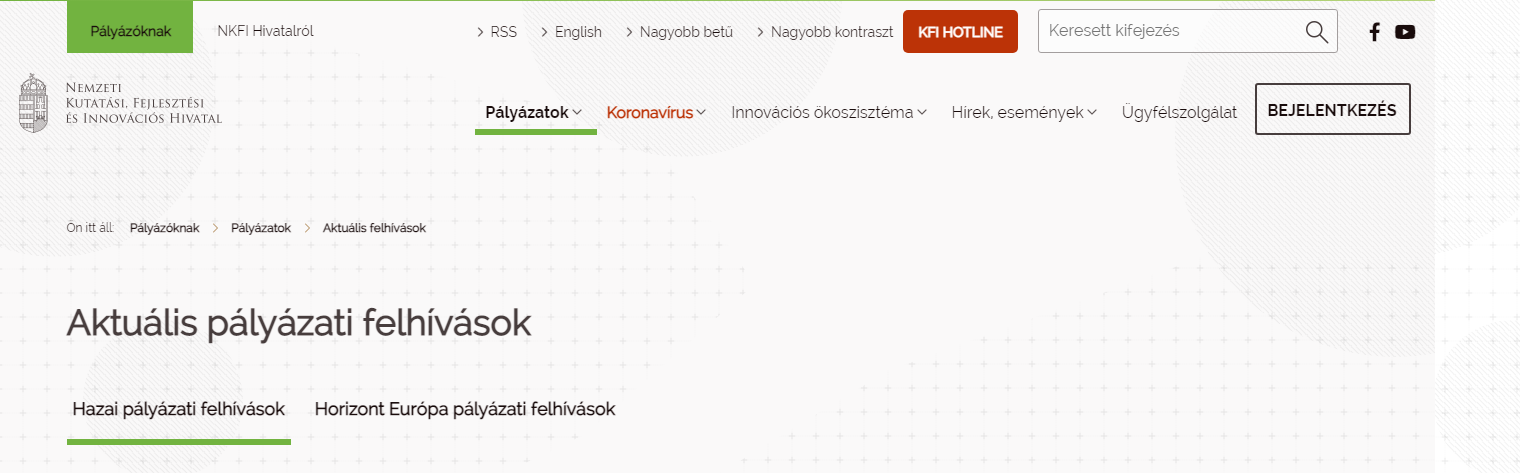 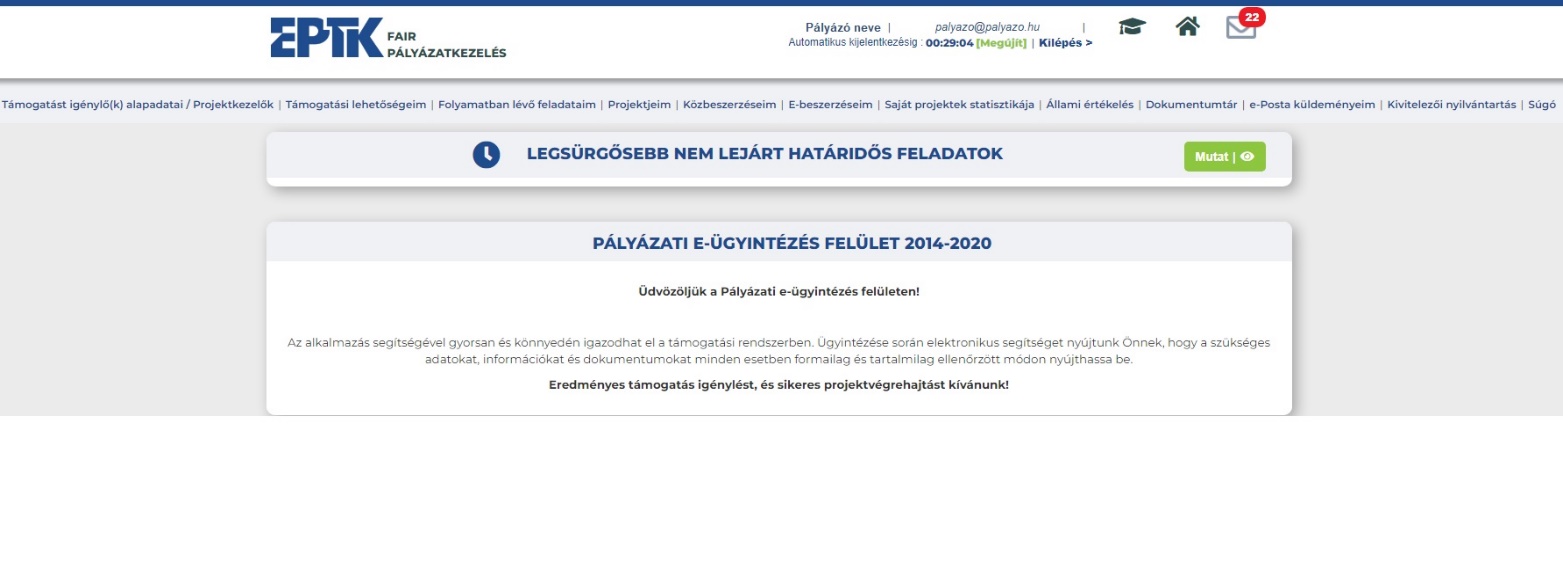 15
Hazai költségvetési források
NKFI HIVATAL ÜGYFÉLSZOLGÁLAT ELÉRHETŐSÉGE:
Telefon: +36 1 795 9500
E-mail (Pályázati): nkfialap@nkfih.gov.hu

KÖSZÖNJÜK A FIGYELMET!
16